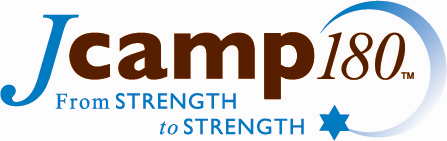 The Donor Lifecycle Map: Strategies for Obtaining, Retaining, and Upgrading Gifts

Deborah Kaplan Polivy, Ph.D.

October 24, 2017
The Donor Lifecycle Map*
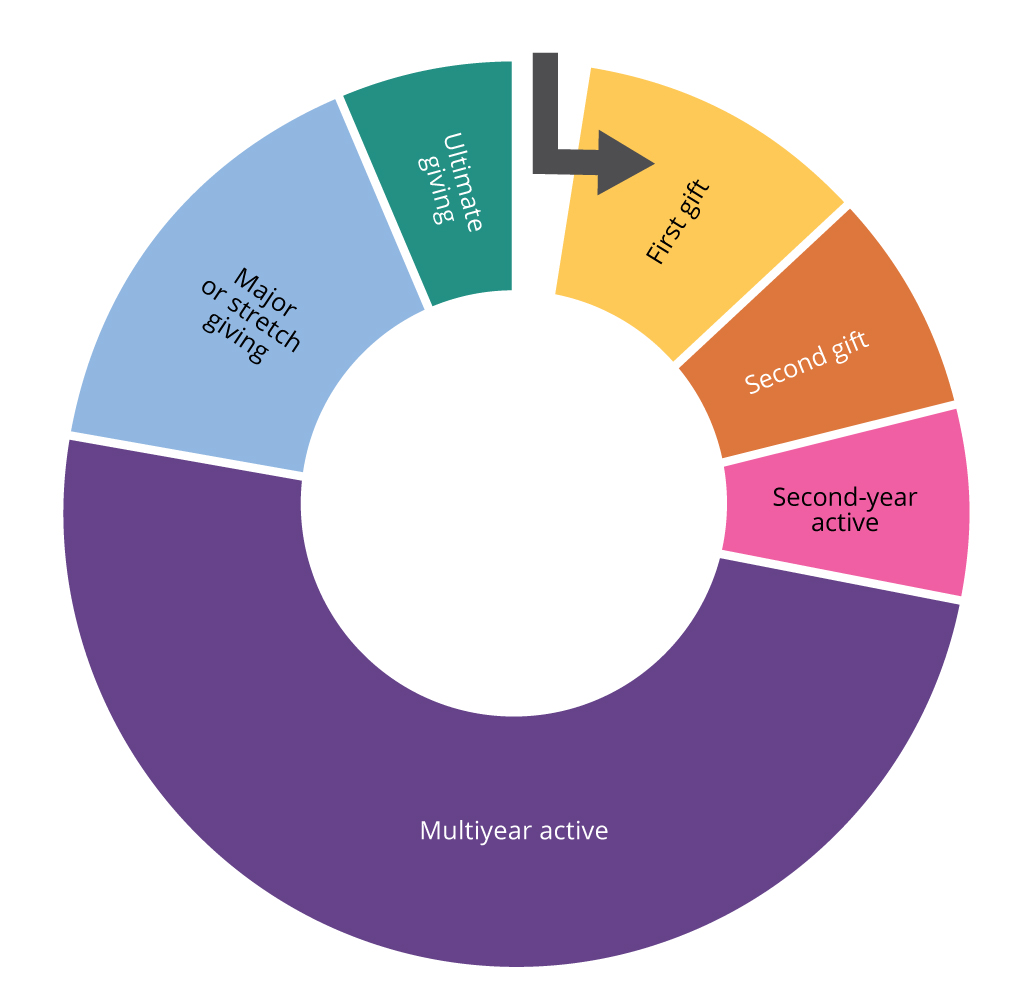 * "Donor Lifecycle Map" was published prior on 101fundraising.org by Sarah Clifton.
Why did the donor lifecycle map make so much sense to me?
[Speaker Notes: Why did the donor lifecycle map make so much sense to me?]
What is cultivation?
“To foster the growth of”
(According to Webster)
© 2013 Deborah Kaplan Polivy
Of what are we trying to foster growth?
Money
Donors
Opportunities
© 2013 Deborah Kaplan Polivy
The Donor Lifecycle Map
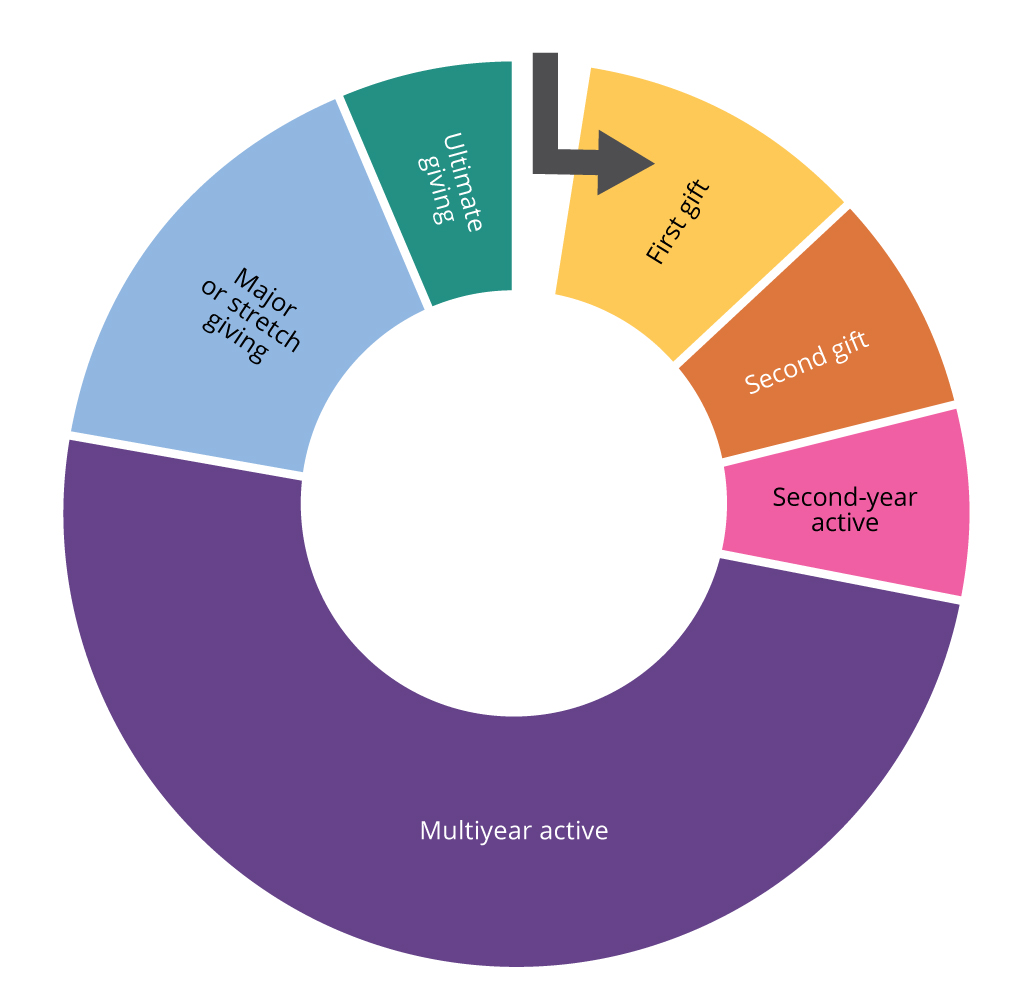 What Questions Can We Ask?
What tools do we have to move donors from one section of the Donor Lifecycle Map to the next?

How well are we maintaining donors from one segment to the next?

How do we measure success?
What tools do we have?
The Donor Lifecycle Map
What tools can we use to move donors along the Donor Lifecycle Map?
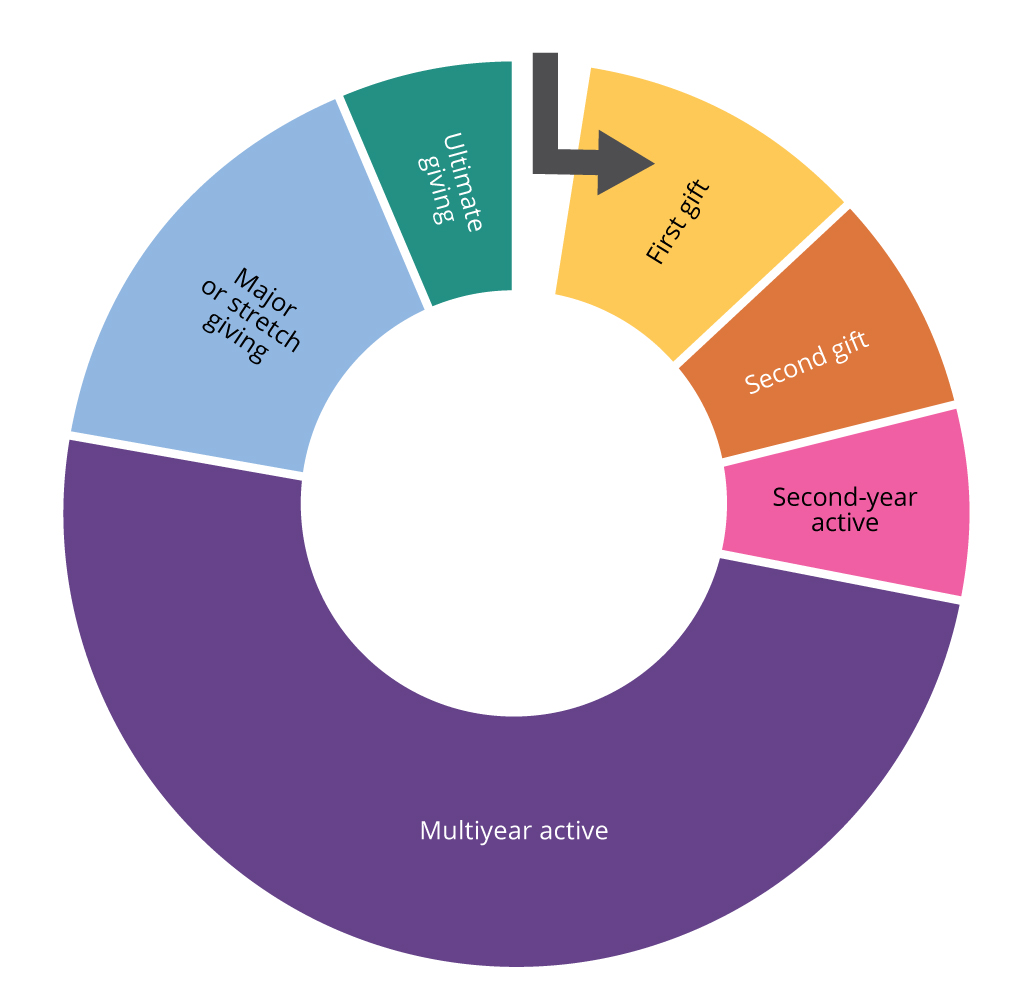 Newsletters
Face to face meetings for major, new donors
Social media
Phonathon to say thank you
Annual report on the internet
Personal letter
The Donor Lifecycle Map
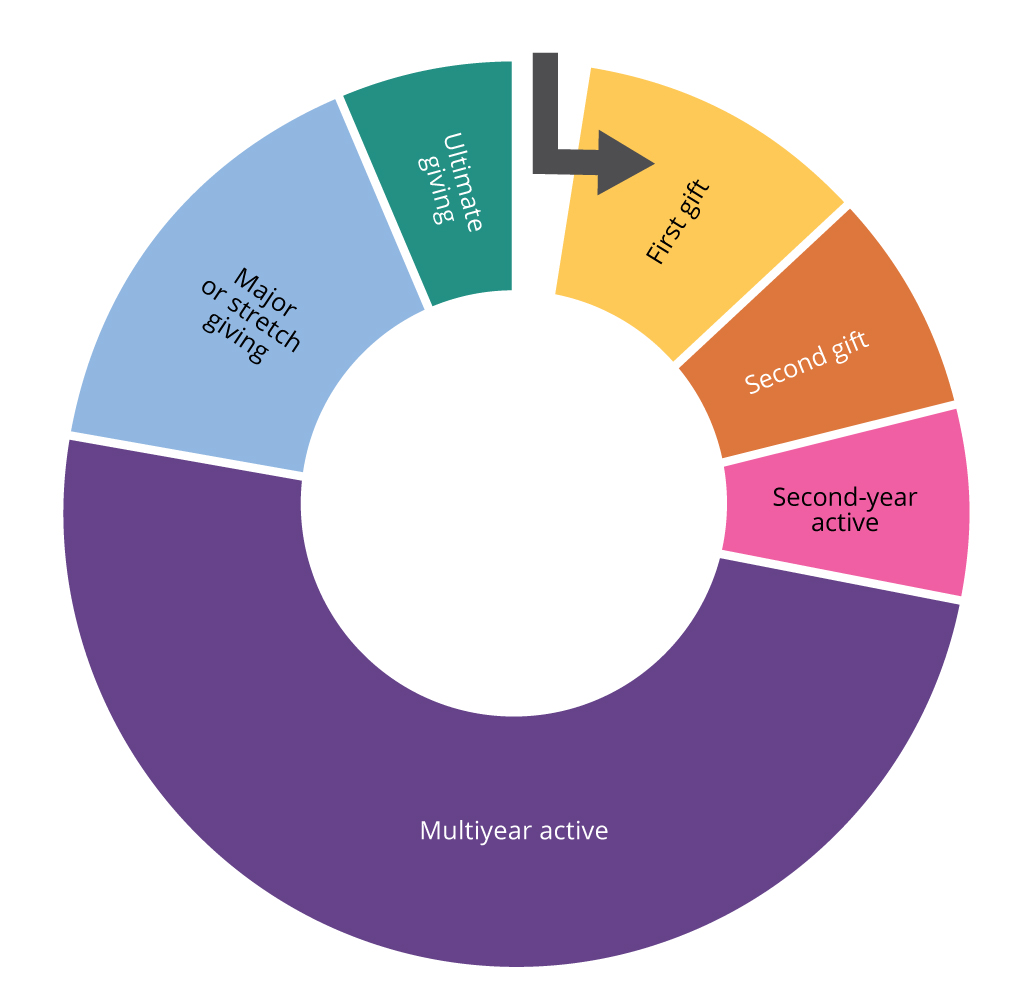 Thank you call or letter
Face to face meeting
Invitation to an event 
Newsletters
Personalized direct mail
Face to face invitation to second year active
Telephone call
Print annual report
Opportunities for involvement
How well are we maintaining our donors?
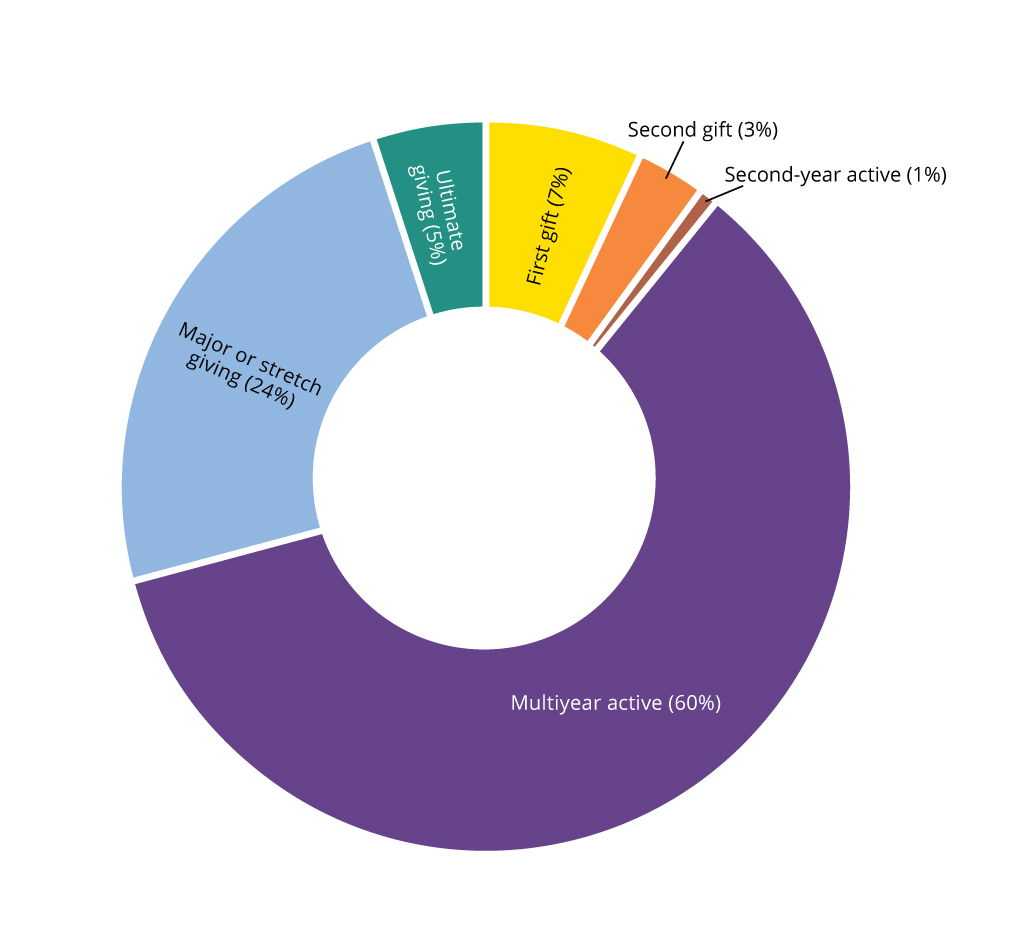 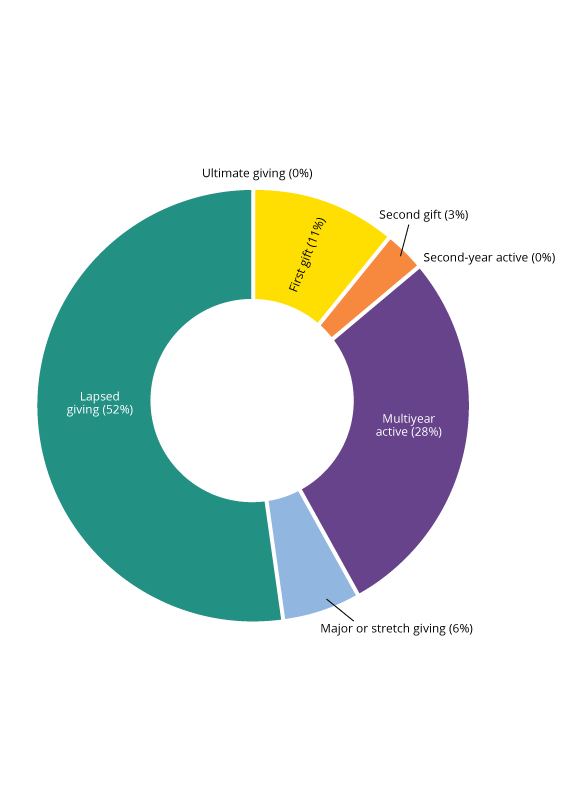 Lapsed Donors
Measures of successusing the Donor Lifecycle Map
Goal – move 90% of first year contributors to second year.
Goal – shift 15% of second year donors to second year active.
Goal – move 15% of multi-year active donors to major donors. 
Goal - Convene 6 face to face meetings every month with multi-year active donors. 
Goal – Design an ultimate gift program, including create a Legacy Society.
How does the Donor Lifecycle Map compare to the Donor Pyramid?
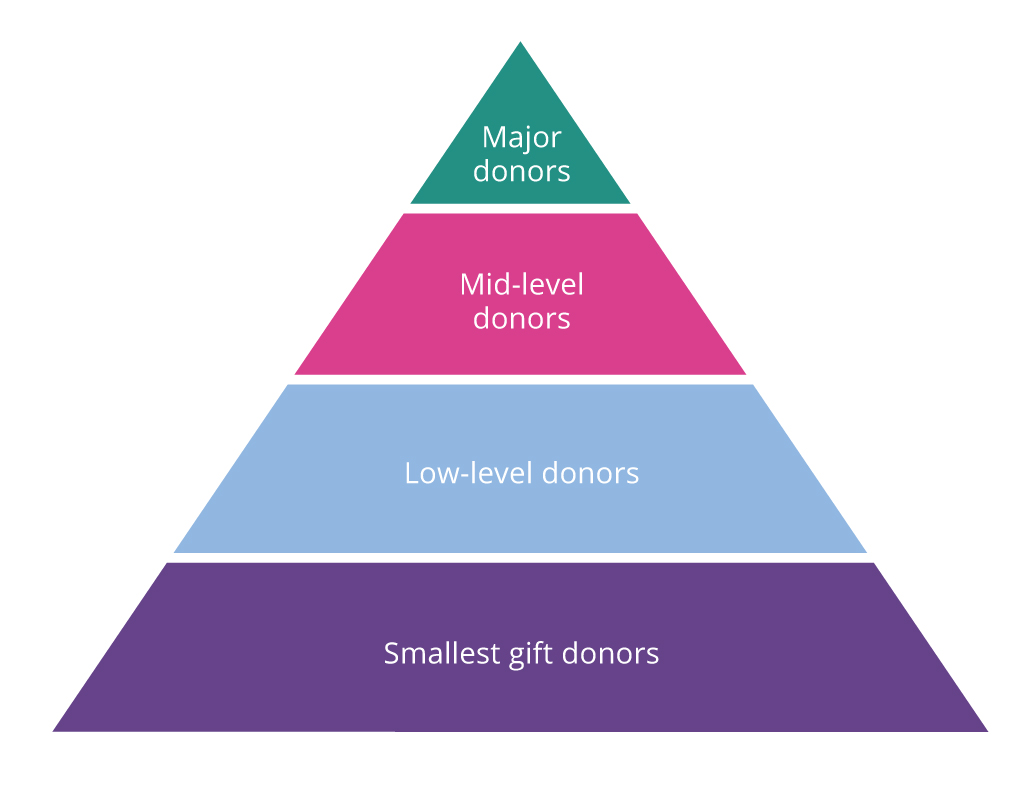 The Donor Pyramid vs the Donor Lifecycle Map
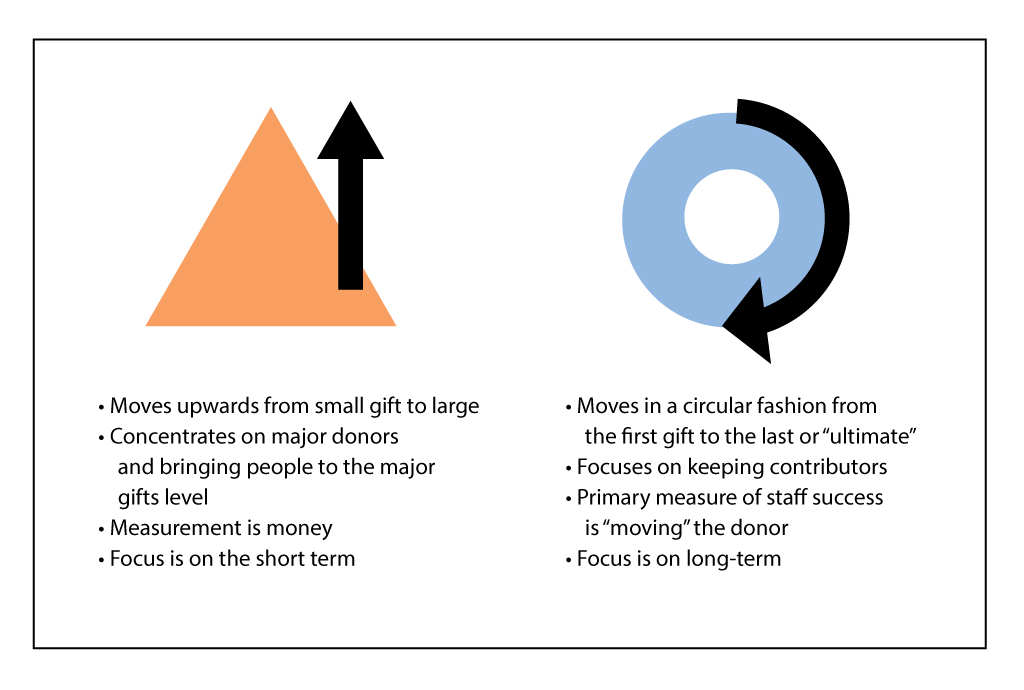 Two views from the Chronicle of Philanthropy (October, 2017)
“I wish I had a dime for every meeting I have sat in in which a nonprofit has denigrated the small donor, treated that donor as an after-thought, as an also-ran, as the last item on the agenda, often tabled because time ran out.”
What really happened?
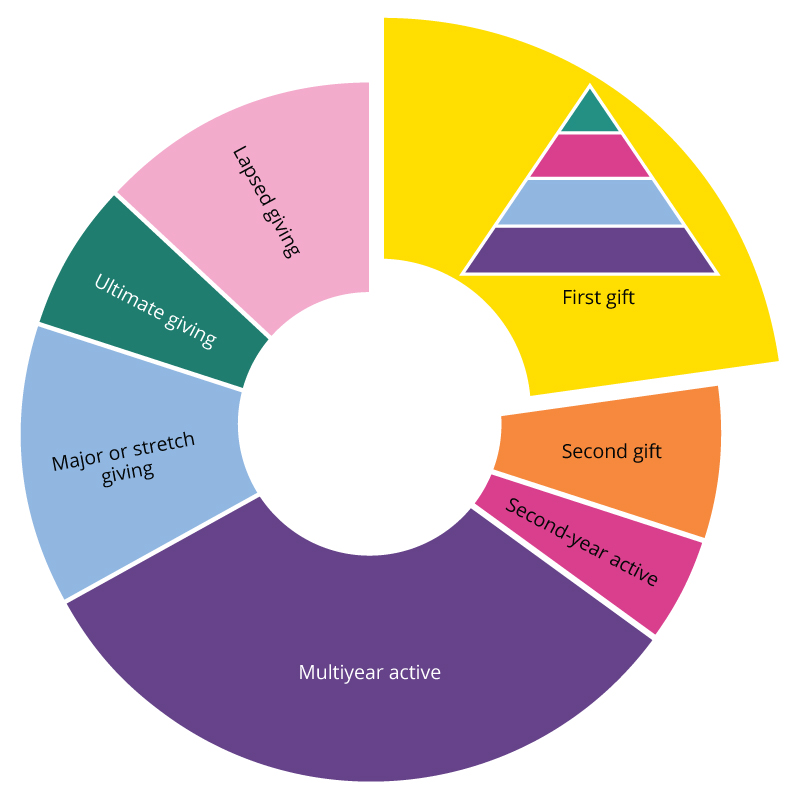 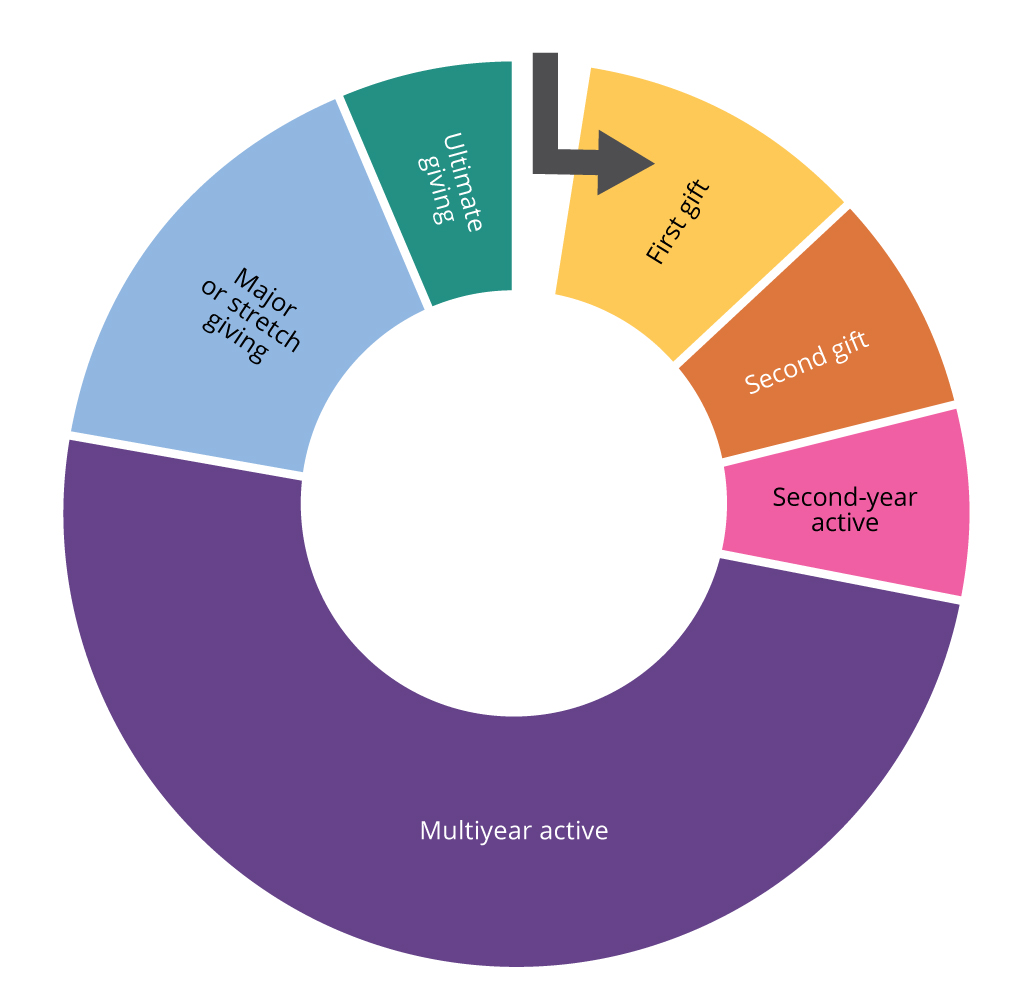 Newsletters
Face to face meetings for major, new donors
Social media
Phonathon to say thank you
Annual report using internet/ with letter to major donors
Personal letter
What are the challenges to effecting change?
Ensure that executive staff and board understand the new model.
Conduct data analysis and create Donor Lifecycle Maps for your organization.
Create three-year strategic plans in order to measure success.
Do away with the “One Number” as a measure of success.
Introduce ongoing training.
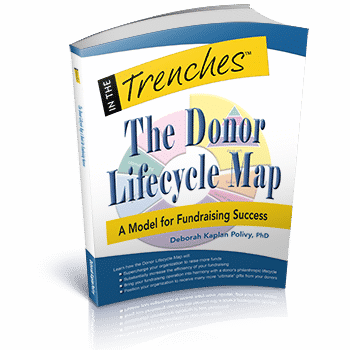 The  graphics on slide #s  1, 7,-12 , 15 and 16 were designed by Kim O’Reilly.